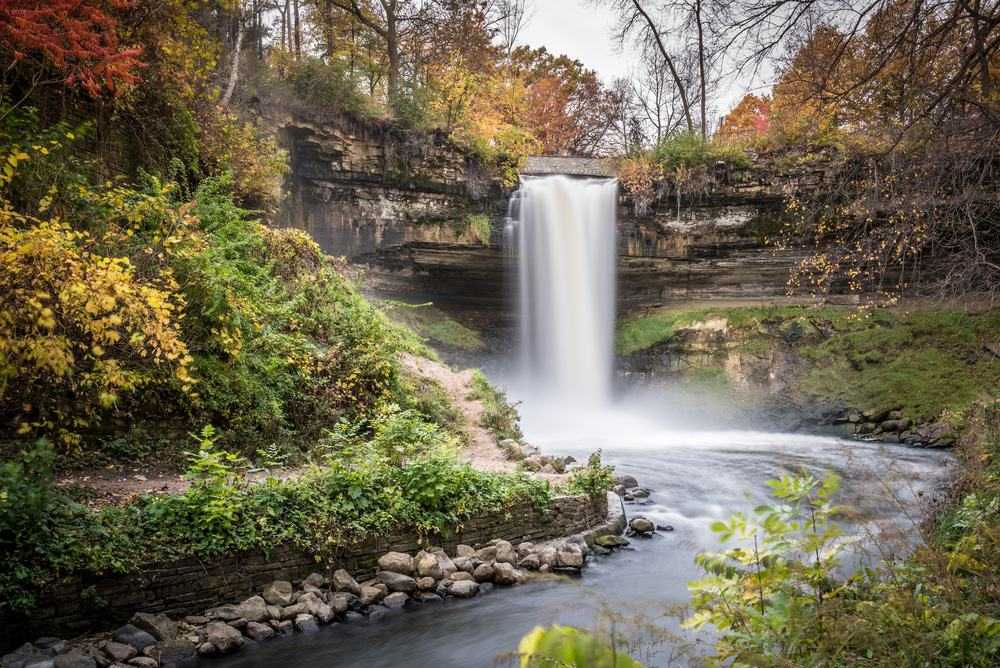 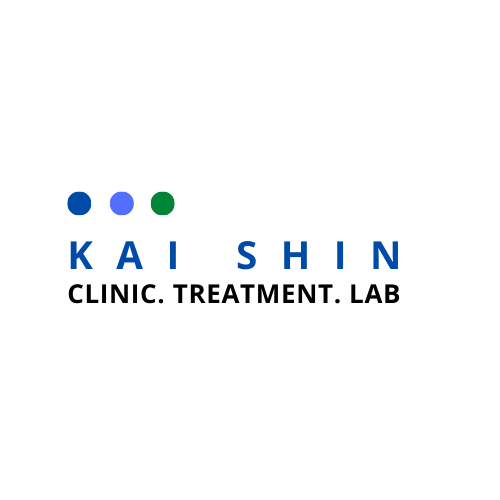 Mend one’s way, reform one’s self.

We welcome those, detox those, treat those, and provide a sense of community to those struggling with substance use disorders and mental health.
St. Paul | Bloomington | Bemidji | Telemedicine
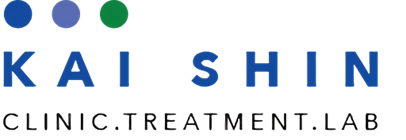 Our Founder: Alana Sasaki, MD
Founder and CEO of Kai Shin Clinic
Attended John A Burns School of Medicine, the University of Hawaii, and residency at the University of Minnesota St Joseph’s Family Medicine Residency
Attending addiction specialist at St Josephs MICD Inpatient Unit 
Lead Addiction Physician at Allina Health, detox unit
Fellow in the American Society of Addiction Medicine 
Diplomate of the American Board of Addiction Medicine and the American Board of Family Medicine
Extensive experience managing all continuums of care in addiction, from the most complicated detoxes, inpatient and outpatient services
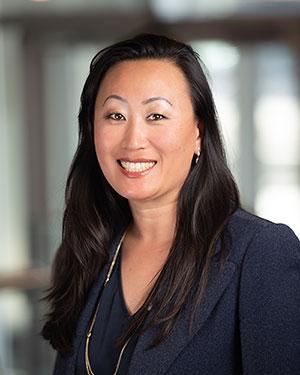 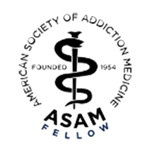 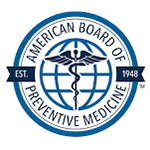 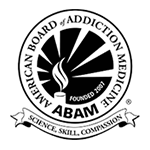 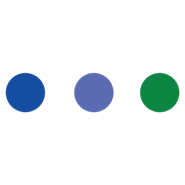 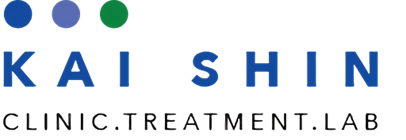 Addiction
46 million Americans have a mental health disorder
20 million Americans have a substance use disorder
Without access to proper care, individuals with an SUD or MH disorder are at risk of criminal justice involvement, overdose death, harming themselves and others, repeat emergency room visits, and mental health hospitalizations.
Overcoming addiction is not simply a matter of willpower.
1 in 5 Americans live with a SUD or MH disorder
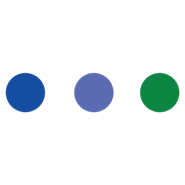 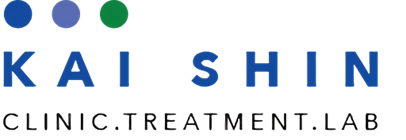 Services
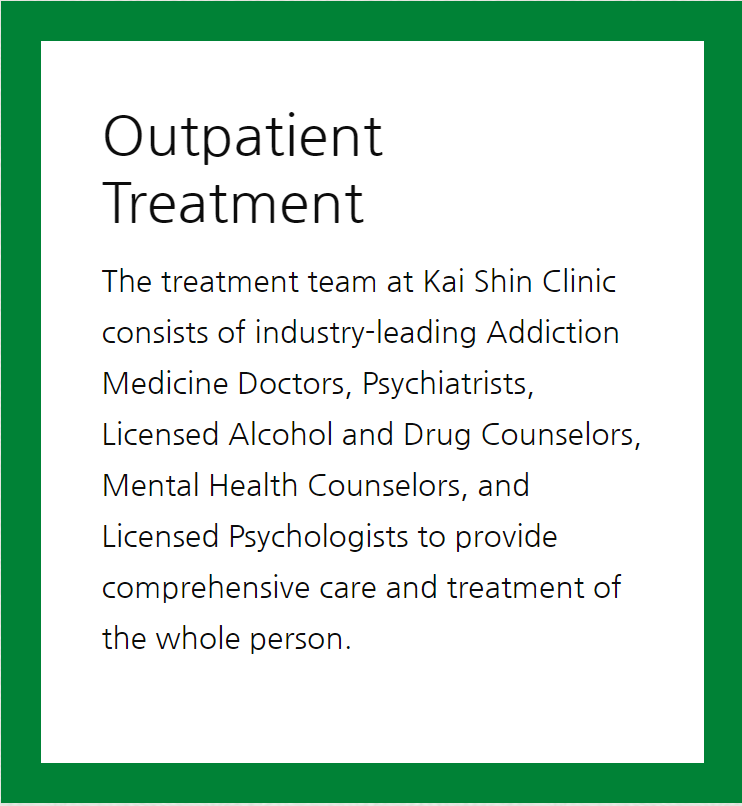 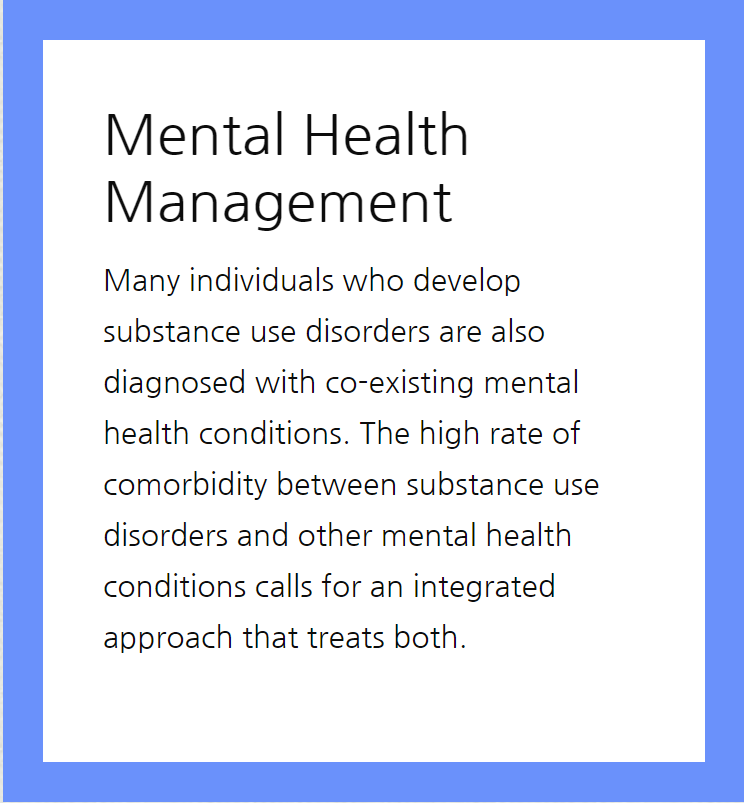 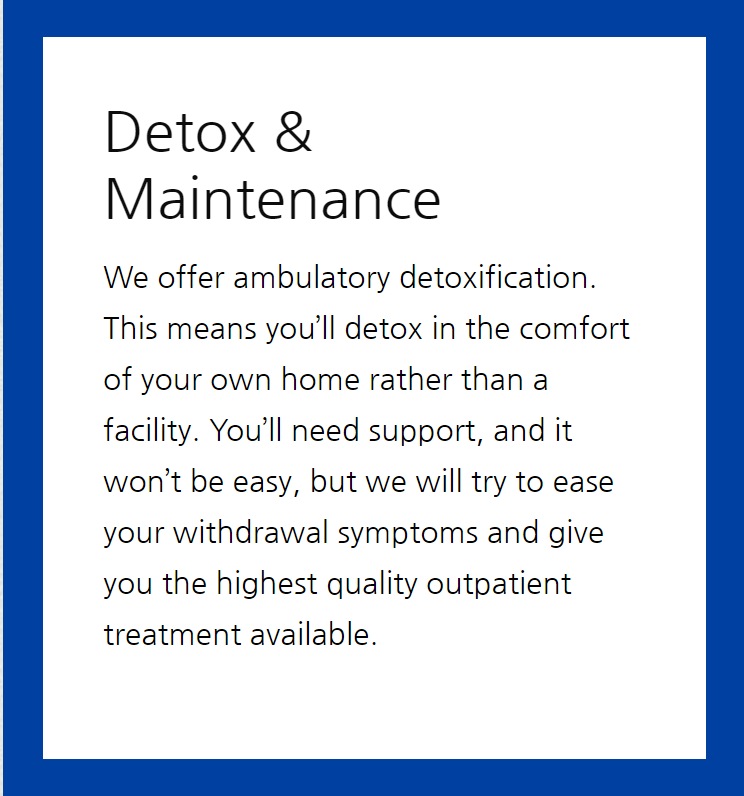 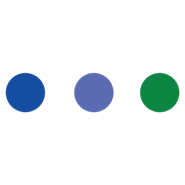 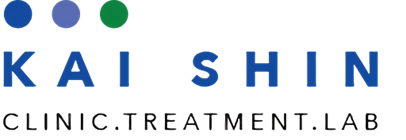 Services
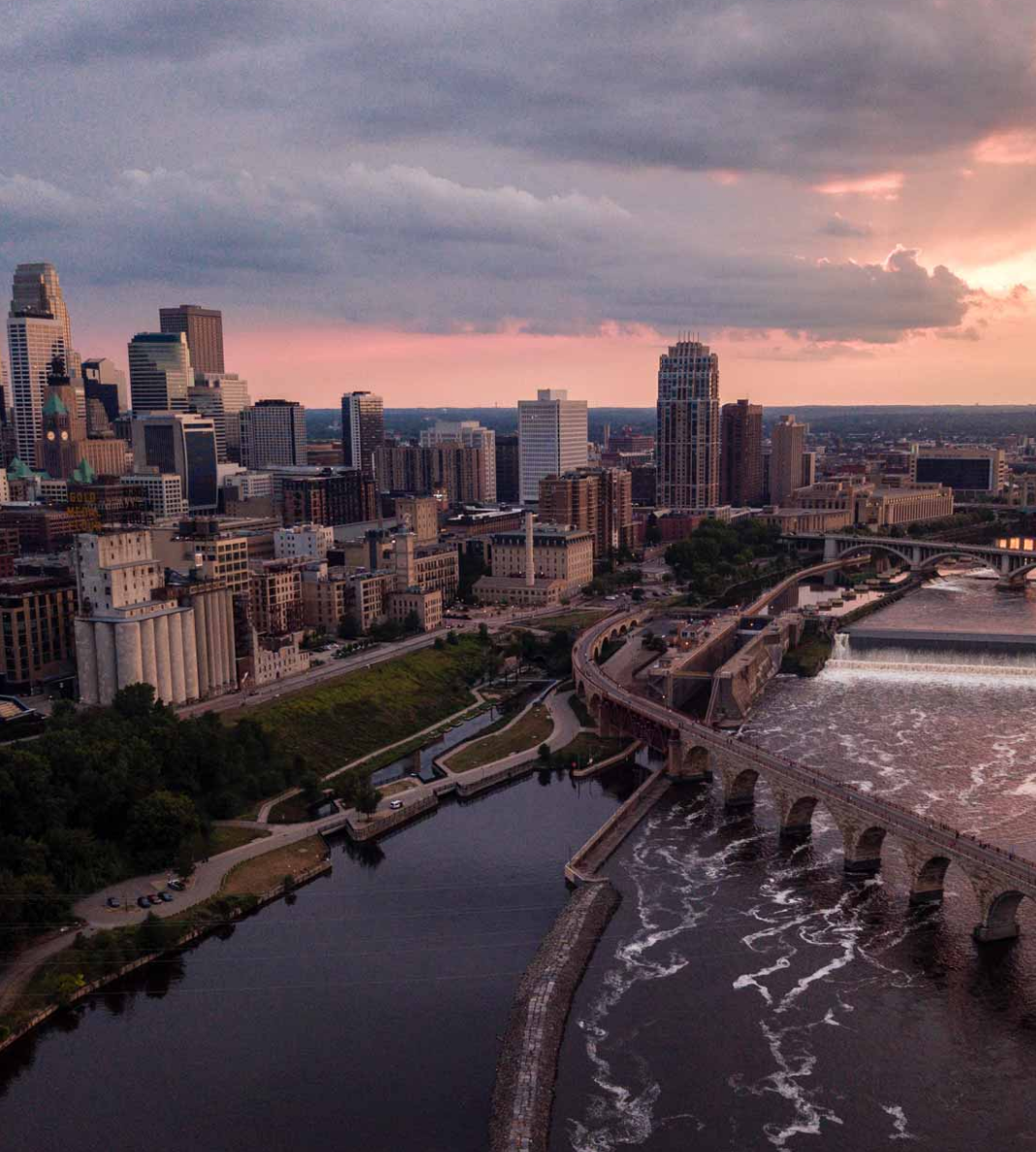 Medication Management

Mental Health Management

Psychological Testing

Outpatient Treatment

Detox & Maintenance

Drug Testing & Laboratory

Addiction Assessments

Telemedicine

Same Day Appointments
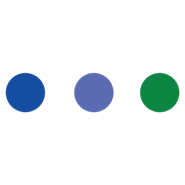 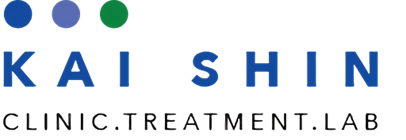 What do we treat?
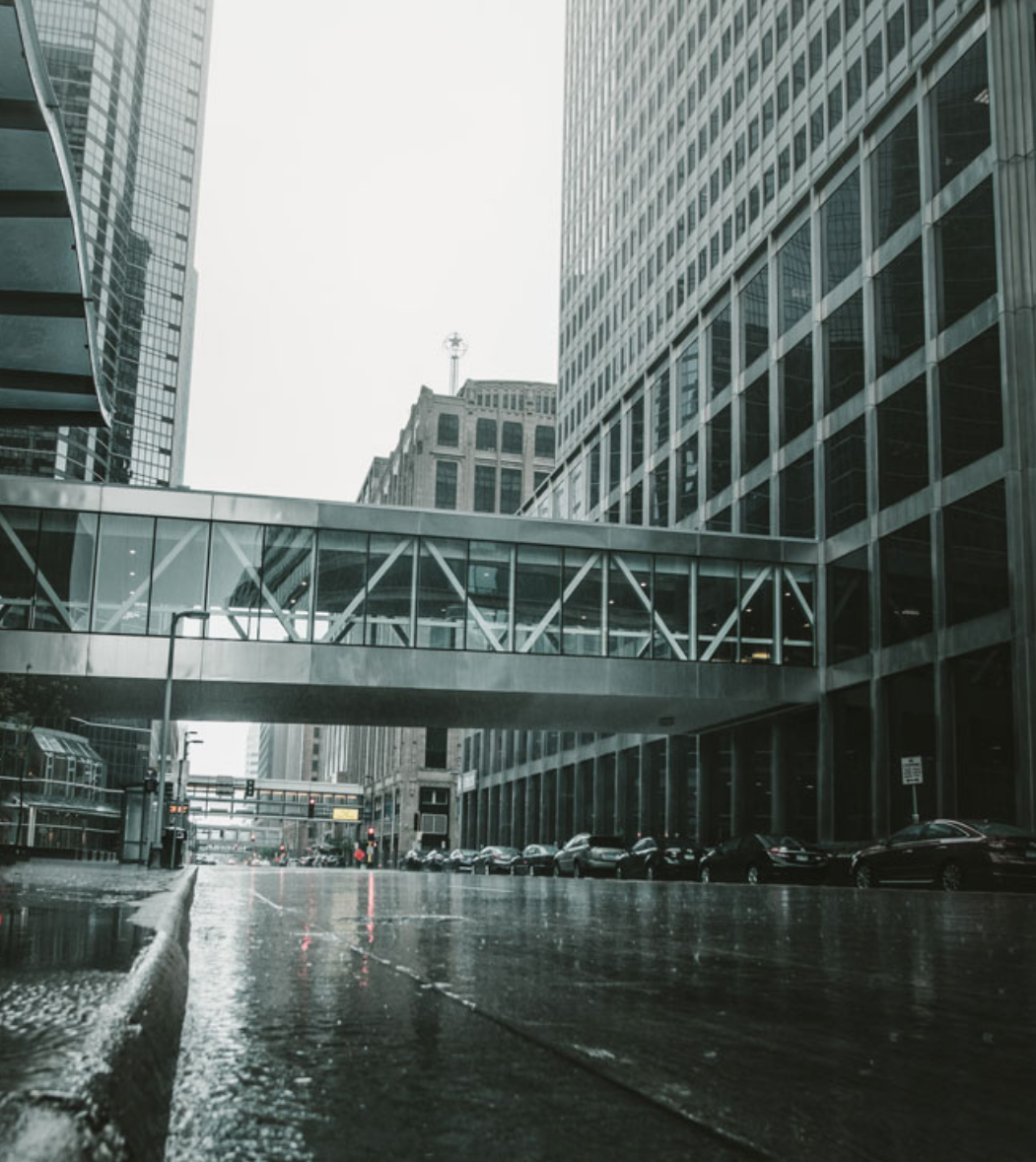 Substance use disorders - all drugs
Anxiety disorders
Schizophrenia
Bipolar disorder
Personality disorder
Major depressive disorder
Post-traumatic stress disorder
Attention deficit hyperactivity disorder
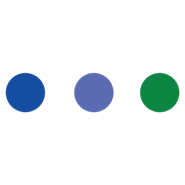 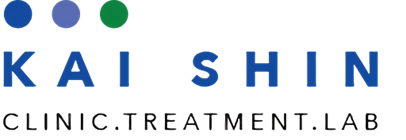 Patient Experience
Weekly visit with physician
Weekly drug testing
Possible vivitrol injection
Taper off medication
Attend outpatient treatment
Detox in clinic (ambulatory)
Consult with Physician
Start on medications
Address Mental Health
6
7
8
9
1
2
3
4
5
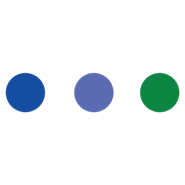 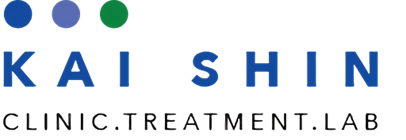 Medication Assisted Treatment: What is it?
The use of FDA approved medications in combination with counseling and behavioral therapies for the treatment of substance use disorder.

Bridges the biological and behavioral components of addiction
Medications normalize brain chemistry
Relieve physiological cravings
Normalize body functions 
Removes extreme withdrawal effects
Kai Shin can treat any drug disorder
Do not prescribe methadone
Suboxone, Naltrexone, Buprenorphine, Campral
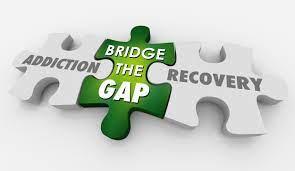 MAT medications have shown a reduction in the death rate among those living with addiction by 50% or more
Up to 90% of patients who participate in MAT maintain sobriety at the 2 year mark
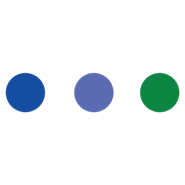 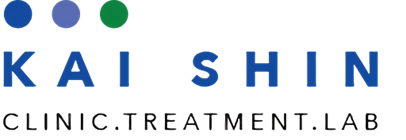 Drug Testing
CAP Accredited Laboratory

Clinical and Forensic Testing

Test for over 25 substances and 70+ analytes

All patients are drug tested

Results provided in case management records

Provided to courts/legal representation
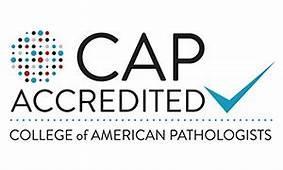 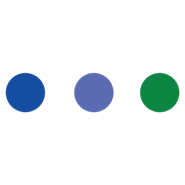 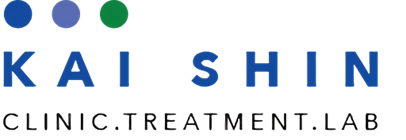 Forms of Payment Accepted
Self Pay
Medical Assistance
Private Insurance - Accept all MN insurance
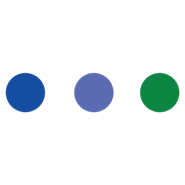 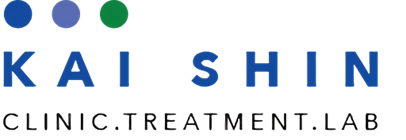 Partnership Opportunities
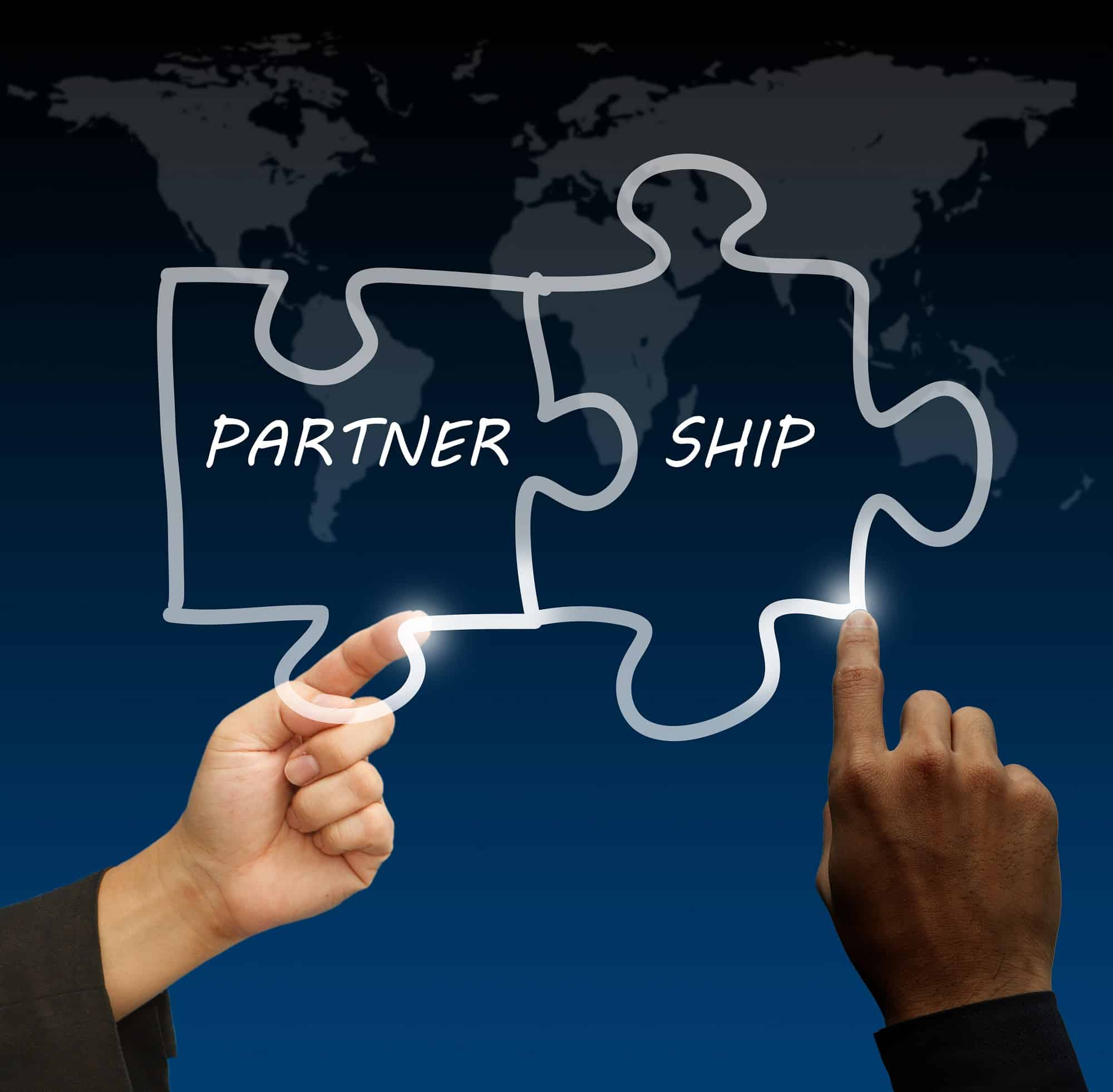 Client consultation upon intake

On site support staff

MAT services/suboxone/vivitrol

Ambulatory detox

Psychiatric medications

Drug testing
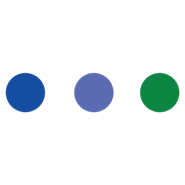 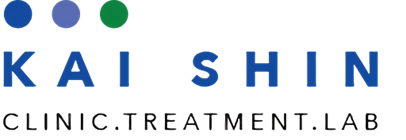 Locations
Bloomington
7831 Glenroy Road
St. Paul
777 Raymond Ave
St. Paul
1919 University Ave
Bemidji
705 5th Street
Telemedicine
Statewide Coverage
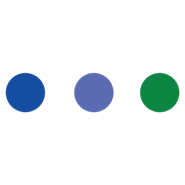 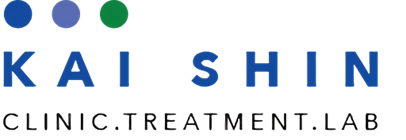 Referrals
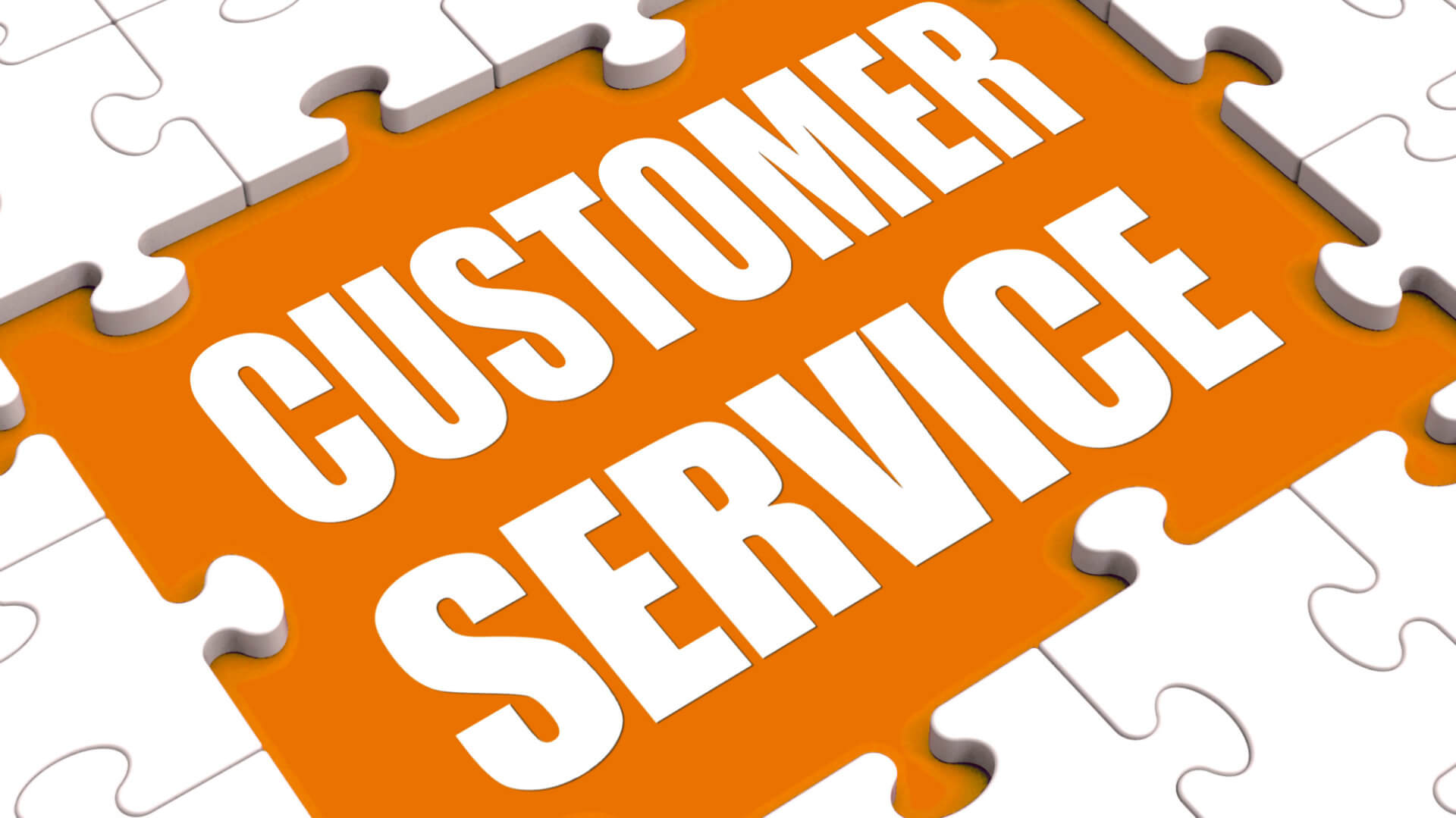 Call today. Begin tomorrow. 651-447-3755

www.kaishinclinic.com

info@kaishinclinic.org

Jessica Wong 
612-702-0961
jessica.wong@kaishinclinic.org
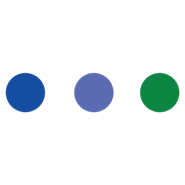